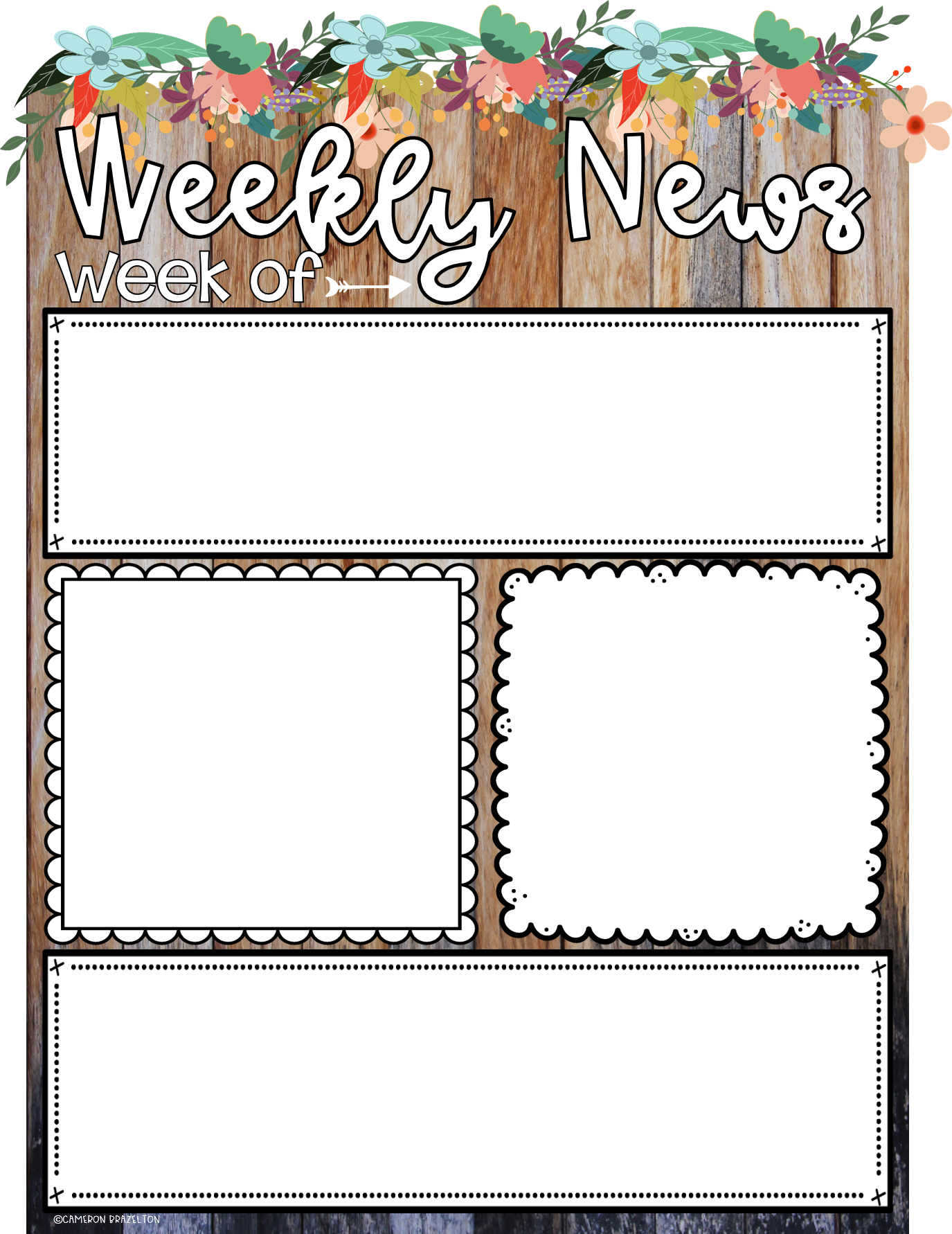 September 26-30, 2022
Reading University News: On 9/26th the requirements for the projects will go home. The first book must be  realistic fiction – a fictional book that COULD be true – no fantasy stories, etc. The first project will be a book club letter.

Every Thursday, scholars will bring home a copy of the reading passage that they will be tested on each Friday. Please read over the passage with them that evening.
Homework
Read 20 minutes
A Peek at the Week!
Monday: Math pgs: 125-126 Reading University requirements go home

Tuesday: Math pgs:  129-130

Wednesday: Math pgs:  135-136

Thursday: Math pgs:  141-142
Reading passage Not For Sale
Reading: Benchmark Unit 1 Government for the People – Week 2 Quiz on Friday

Math: Module 1 Assessment on Friday

Studies Weekly: Regions of California

PE is on Tuesdays and Fridays

Fun Run – Wednesday at 9:45—10:20 – come and cheer your scholars on!
Important Dates
September 26: Reading University requirements go home
September 28 – Fun Run!
October 18-19 – Class Pictures
October 21 – PTO Trunk or Treat
October 27 – Class Halloween Party – 12:45
October 28 – No School for students
October 31 – Staff Development – no school